Your Name
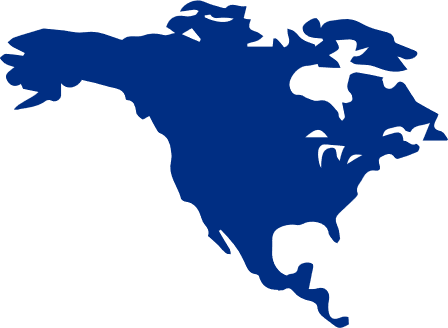 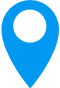 Web Designer,Developer
London, UK
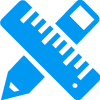 ABOUT ME
EDUCATION
PERSONAL
INFO
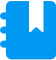 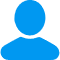 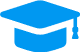 Lorem ipsum dolor sit amet, 
adipiscing elit, sed do eiusmod tempor incididunt ut labore et dolore magna aliqua. Ut enim ad minim veniam, quis nostrud exercitation.
SCHOOL OF FINE ART
2007
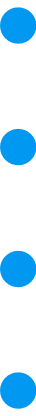 Lorem ipsum dolor sit amet
BIRTH DATE
16 June 1987
BELLOWS COLLEGE
2010
Consectetur adipiscing elit
NATIONALITY
SCHOOL OF FINE ART
2015
100%
77
200
Indian
Sed do eiusmod tempor
Websites
Created
Apps
Created
Clients
Satisfactions
BELLOWS COLLEGE
YEARS OF EXPERIENCE
2018
10 years
Labore et dolore magna aliqua
CAREER TIMELINE
CONTACT
INFO
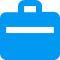 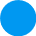 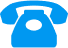 PHONE
RELECLOUD
VANARSDEL, LTD.
816-555-0146
Senior Designer
Senior Developer
2010
2011
2012
2013
2014
2015
2016
2017
2018
2019
SKYPE
Xyz_id1
WOODGROVE BANK
CONTOSO, LTD.
Art Director
Junior Designer
EMAIL
xyz@example.com
WEBSITE OF THE YEAR AWARD
BEST LOGO AWARD
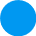 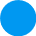 WEBSITE
Labore et dolore magna aliqua
Sed do eiusmod tempor
www.example.com
EXPERTISE
SKILLS
LANGUAGES
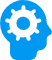 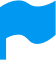 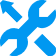 UI/UX DESIGN TOOLS
ENGLISH
13
IMAGE RETOUCHING TOOLS
50
FRENCH
Icons
UI/UX
Design
FRONT-END CODING TOOLS
GERMAN
25
BACK-END CODING TOOLS
12
Website
Development
HOBBIES
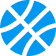 TESTING TOOLS
Mobile
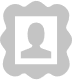 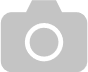 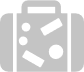 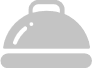